A Characterization of the Sea of CortezGulf of California
By 
Erin Reed
Outline for today
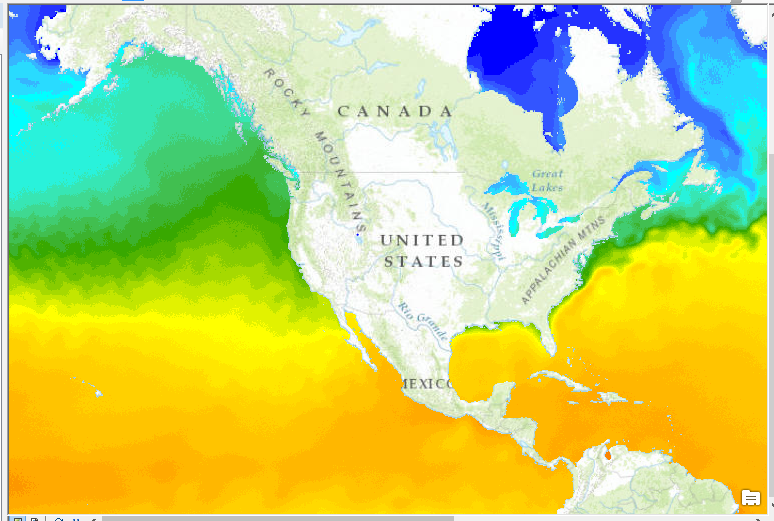 Background 

Work done to date

Problems encountered

Future work
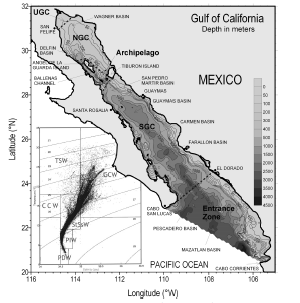 Background:
Between mainland Mexico and Baja California

150 Km wide and 1,100 Km long

Depths 200 m (N. Gulf) to 3,600 m at (S. Gulf)

Upper GOC (N.Gulf) “inverse estuary”  yearly temp range 32C- 8C
Figure 1 Lavin and Marinone 1998
Important Habitat and Nursery Grounds
Not cool man!!
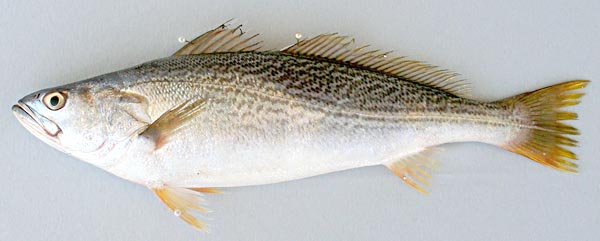 Small scale fisheries are of high economic value in GOC
Aggregate spawners, problem for fish, ideal for human
Gulf Corvina spawns with lunar cycles, primarily April
GIS Characterization
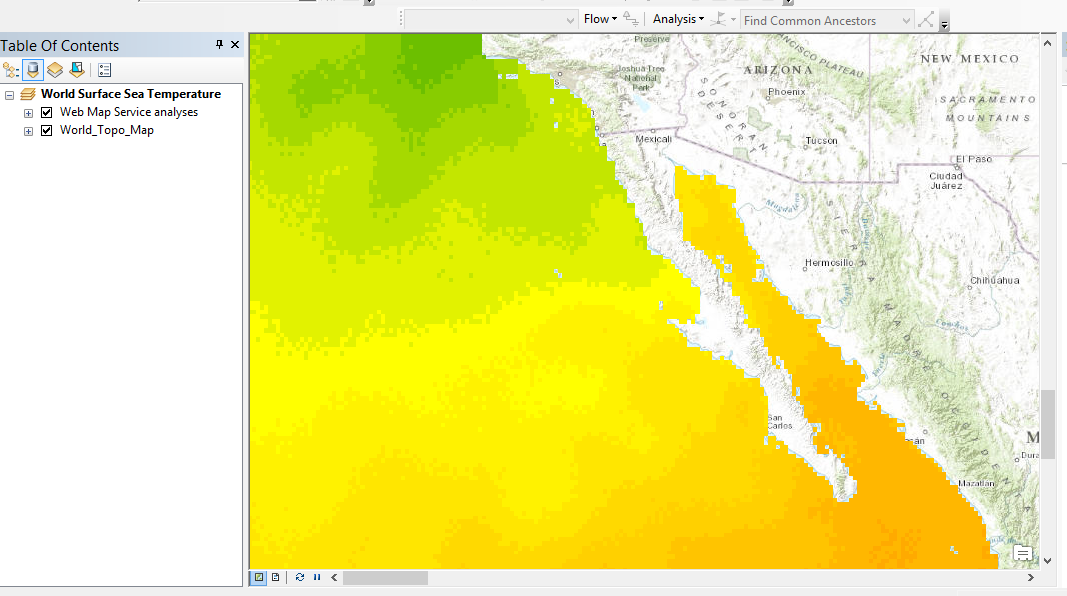 NOAA Climate Data
ESRL PSD
Variables 
SST
U-wind
V-wind
Data Range 1960-2013
This project
April, 1974 only
GIS Characterization: Conversion
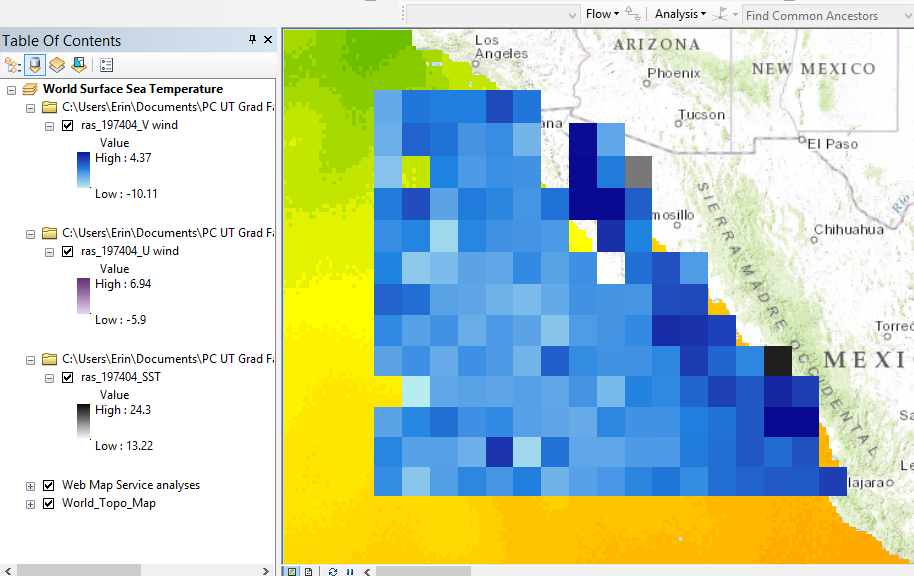 Identify – obtain general idea of the content 
Conversion Tool
Converted from Raster to point
Manipulate data easier
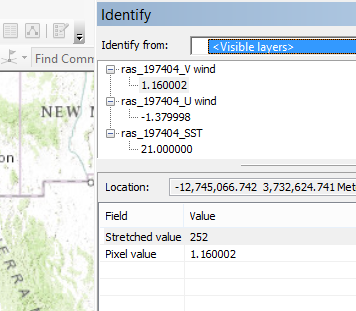 GIS Characterization: Sampling Stations
Sampling Stations 1-154
U- wind and V-wind

SST 1-155

Tool: Extract values to points

Now can compare values 
Inside of Sea of Cortez
Pacific Side Baja Peninsula
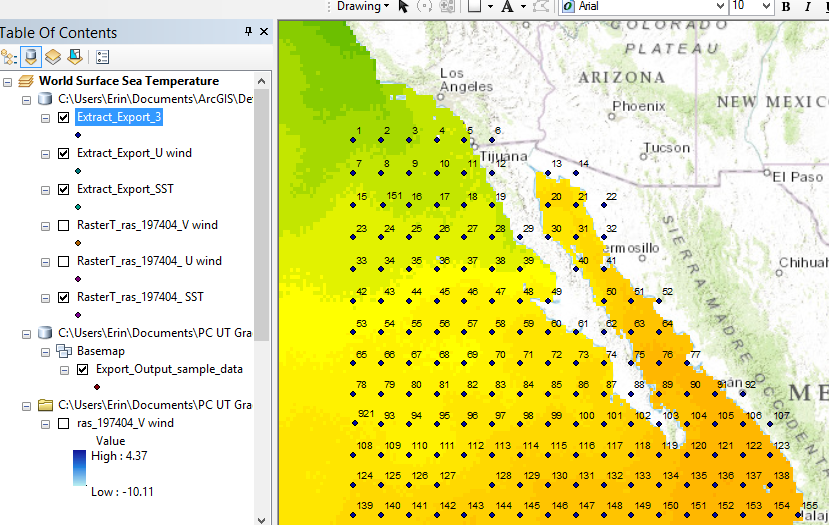 GIS Characterization: Beginnings of analysis
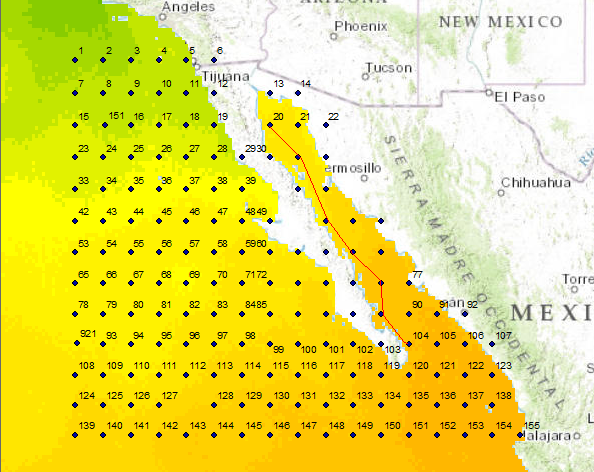 GIS Characterization: Beginnings of Analysis
Problems Encountered
Obtaining Data

Selecting appropriate data 
Month/year

Formatting three variables together
Fixing data inconsistencies (gaps)
Different numbers of sampling sites
Future Work
GIS: 
3 sections, North, Central, South
Contrast Pacific vs. Sea of Cortez
Hot spot tool

Environmental tracers for migrations
Salinity, SST
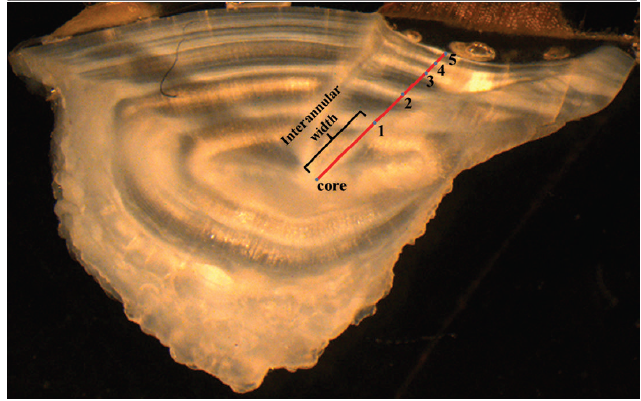 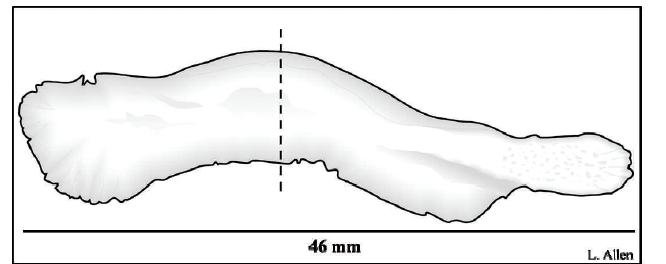 Thank you!!
Gonzalo Espinoza
Dr. Maidment
Dr. Erisman